ΣΥΜΠΕΡΙΦΟΡΕΣ ΥΓΕΙΑΣ
ΑΠΟΦΑΣΕΙΣ ΚΑΙ ΕΠΙΛΟΓΕΣ
ΠΑΡΑΓΟΝΤΕΣ ΔΙΑΜΟΡΦΩΣΗΣ
ΕΡΕΥΝΗΤΙΚΗ ΕΡΓΑΣΙΑ 2015-2016
Β ΛΥΚΕΙΑΚΗ ΤΑΞΗ ΓΥΜΝΑΣΙΟΥ-ΛΤ ΨΑΡΩΝ
ΕΠΙΛΟΓΕΣ ΚΑΙ ΑΠΟΦΑΣΕΙΣ ΥΓΕΙΑΣ
Στον 21ο αιώνα με την υπεραφθονία της πληροφορίας και τη δυνατότητα εύκολης πρόσβασης σε αυτήν μεγάλου μέρους του πληθυσμού, καθώς επίσης και της επιστημονικής προόδου στους τομείς της υγείας και της ιατρικής έρευνας, θα υποθέταμε ότι οι αποφάσεις που βασίζονται στην ενημέρωση και τη γνώση για θέματα υγείας θα είχαν απλουστευθεί και διευκολυνθεί. 
Η πραγματικότητα όμως δείχνει ότι παρά την ευκολία στην ενημέρωση και την πρόσβαση σε υψηλής ποιότητας ιατρικές υπηρεσίες στον ανεπτυγμένο κόσμο, οι άνθρωποι εξακολουθούν να λαμβάνουν αποφάσεις με κριτήρια κάθε άλλο παρά επιστημονικά και ορθολογικά.
ΤΙ ΨΑΧΝΟΥΜΕ ΣΤΟ ΔΙΑΔΙΚΤΥΟ
https://www.youtube.com/watch?v=azrE6CWUSLA
This will make you stop smoking - επιστημονικό, ενημερωτικό ντοκυμαντέρ για το κάπνισμα
294.703 προβολές σε 3 χρόνια

https://www.youtube.com/watch?v=EdCU2DfMBpU
Συνωμοσιολογικό ντοκυμαντέρ για τα εμβόλια
534.809 προβολές σε 3 μήνες
ΚΟΙΝΩΝΙΑ         ΤΗΣ ΠΑΡΑΠΛΗΡΟΦΟΡΗΣΗΣ
Αν και η αισιόδοξη πρόβλεψη για την επίδραση των ΜΜΕ και του Διαδικτύου πιο συγκεκριμένα στην ενημέρωση των ανθρώπων για επιστημονικά ζητήματα θεωρούσε ότι μέσα σε λίγα χρόνια οι γνώσεις του απλού ανθρώπου θα βελτιώνονταν θεαματικά, η πραγματικότητα τη διαψεύδει καθημερινά.
Για κάθε έγκριτη και αξιόπιστη ιστοσελίδα/τηλεοπτική εκπομπή ενημέρωσης, υπάρχουν δεκάδες άλλες που διαδίδουν ανεξέταστα φήμες, συνωμοσιολογία και καθαρές απάτες. Δυστυχώς οι τελευταίες, με κραυγαλέους τίτλους και άλλα τεχνάσματα εντυπωσιασμού, προσελκύουν και πείθουν την πλειοψηφία, που θεωρεί ότι αν κάτι δημοσιεύεται γραπτά είναι οπωσδήποτε αληθινό. Η ευκολία διάδοσης αυτών των «πληροφοριών» τις καθιστά «δεδομένα» και κοινή γνώση μέσα σε ελάχιστο χρόνο.
Η κάνναβη θεραπεύει τον καρκίνο!!!!Αλλά το κατεστημένο μας το κρύβει!!!!!!!!
Στην πραγματικότητα ο συγκεκριμένος ασθενής πέθανε λίγους μήνες αφότου αντικατέστησε την συμβατική θεραπεία με εναλλακτική. Η είδηση της αποθεραπείας του εξακολουθεί να διαδίδεται ακόμη και από πτυχιούχους πανεπιστημίου. Η είδηση του θανάτου του υπάρχει μόνο σε έναν ιστότοπο, ειδικευμένο στην ανίχνευση και κατάρριψη ψευδών ειδήσεων.
ΚΟΙΝΩΝΙΚΑ  ΔΙΚΤΥΑ ΚΑΙ ΠΑΡΑΠΛΗΡΟΦΟΡΗΣΗ
Ένας από τους σημαντικότερους φορείς παραπληροφόρησης είναι τα λεγόμενα κοινωνικά δίκτυα, όπου οποιοσδήποτε μπορεί να αναρτήσει απόψεις, φήμες και ψευδείς πληροφορίες και να προσελκύσει μεγάλο αριθμό αναγνωστών. Πολλοί από αυτούς θεωρούν ότι η επιφανειακή γνώση που αποκτούν από μερικές ώρες περιήγηση σε τυχαίες ιστοσελίδες τους καθιστούν ειδήμονες. Όλοι χαρακτηρίζονται από καχύποπτη και περιφρονητική στάση απέναντι στην επιστήμη και το κράτος σε  επίπεδο σχεδόν εμμονής.
Το φαινόμενο Dunning-Kruger είναι αυτό όπου άτομα που είναι άσχετα με το αντικείμενο, πιστεύουν πως έχουν τόσο υψηλές γνώσεις για το θέμα, ώστε γνωρίζουν καλύτερα και από τους πραγματικά ειδικούς.
ΑΣΤΙΚΟΙ ΜΥΘΟΙ
Οι αστικοί μύθοι είναι ιστορίες, συνήθως ανυπόστατες, βασισμένες σε φήμες και συχνά εξ ολοκλήρου κατασκευασμένες, ενίοτε κακόβουλα. Έχουν αντικαταστήσει στην εποχή μας τις ιστορίες που κυκλοφορούσαν παλιά στα χωριά για τις ξωθιές που χορεύουν τη νύχτα στο πηγάδι, τα στοιχειωμένα σπίτια, τους λυκανθρώπους και τα ξωτικά.
Στη διαδικτυακή τους εκδοχή λέγονται memes και διαδίδονται με αστραπιαία ταχύτητα
ΣΥΜΠΕΡΙΦΟΡΕΣ                           ΥΓΕΙΑΣ
ΣΥΝΕΙΔΗΤΕΣ - ΕΛΕΓΧΟΜΕΝΕΣ
ΜΗ ΣΥΝΕΙΔΗΤΕΣ - ΕΘΙΣΜΟΙ
Εμβολιασμός
Επιλογή συμβατικής ή εναλλακτικής ιατρικής περίθαλψης
Άσκηση 
Σεξουαλική αγωγή
Οδική αγωγή
Διατροφικές συνήθειες – διαταραχές
Κάπνισμα 
Κατανάλωση οινοπνεύματος
Χρήση ουσιών
http://dupress.com/articles/behavior-change-communications-in-health-care/
Είναι φανερό οι άνθρωποι δεν είναι συχνά λογικοί όταν πρέπει να ζυγίσουν τις συνέπειες των αποφάσεων της προσωπικής τους υγείας. Τείνουν να κάνουν λάθη κρίσης εξαιτίας διαφόρων προκαταλήψεων κατά τη διαδικασία λήψης αποφάσεων διότι δεν ξέρουν πάντα πώς να εφαρμόσουν σωστά τις πληροφορίες που έχουν στη διάθεση τους . Επηρεάζονται  δυσανάλογα από το κόστος και συχνά υποτιμούν τους κινδύνους. Επιπλέον επηρεάζονται από τη διαφήμιση, στην οποία οι επιχειρήσεις δαπανούν αστρονομικά ποσά.
http://dupress.com/articles/behavior-change-communications-in-health-care/
Τα άτομα αναπτύσσουν λανθασμένες συμπεριφορές υγείας και βλέπουν καθυστερημένες επιπτώσεις, δηλαδή σπάνια βλέπουν το άμεσο πρόβλημα που δημιουργούν στη υγεία τους. Για παράδειγμα αυξάνοντας εβδομαδιαία τις θερμίδες που λαμβάνουμε σε 1500 (περίπου 3-4 μπέργκερ) δεν θα παρατηρήσουμε μεγάλη αλλαγή στο βάρος μας σε 1-2 μήνες. Με αυτή τη καθυστέρηση το άτομο μπορεί να μην συνειδητοποιήσει τις αρνητικές επιπτώσεις που έχουν οι πράξεις του στην υγεία του.
Προκατάληψη του παρόντος: Η τάση να προτιμάς κάτι στο παρόν εις βάρος του μελλοντικού οφέλους
ΑΝ ΟΧΙ ΜΕ ΤΗ ΛΟΓΙΚΗ                     ΤΟΤΕ..;;
Είναι ολοφάνερο ότι για την πλειοψηφία των ανθρώπων οι επιλογές υγείας δεν επηρεάζονται ιδιαίτερα από τη λογική και την γνώμη των ειδικών. Αποφασίσαμε λοιπόν να διερευνήσουμε τους παράγοντες που τις διαμορφώνουν.
Εστιάζοντας στο κάπνισμα ως μία ξεκάθαρα βλαβερή συνήθεια που όμως είναι ιδιαίτερα διαδεδομένη στην κοινωνία του νησιού μας και γενικότερα στη χώρα μας, δημιουργήσαμε ένα ερωτηματολόγιο για να ελέγξουμε τα κίνητρα και την στάση των συντοπιτών μας στο θέμα.
Παράλληλα ερευνήσαμε το γενικότερο θέμα των συμπεριφορών υγείας και των παραγόντων τους στο διαδίκτυο.
Καπνός - Ενημερωτικό φυλλάδιο Νο 339, Ενημέρωση Ιούλιος 2015, Παγκόσμιος Οργανισμός Υγείας
Τα προϊόντα καπνού σκοτώνουν περίπου 6 εκατομμύρια ανθρώπους ετησίως. Πάνω από 5 εκατομμύρια από αυτούς τους θανάτους είναι αποτέλεσμα άμεσης χρήσης του καπνού ενώ πάνω από 600 χιλιάδες είναι αποτέλεσμα της έκθεσης μη καπνιστών σε περιβαλλοντικό  καπνό. Σχεδόν το 80% ενός δισεκατομμυρίου καπνιστών παγκοσμίως ζουν σε χώρες χαμηλού και μεσαίου εισοδήματος.
Οι χρήστες του καπνού οι οποίοι πεθαίνουν πρόωρα στερούν από τις οικογένειες τους εισόδημα, αυξάνουν το κόστος της περίθαλψης και παρεμποδίζουν την οικονομική ανάπτυξη
ΠΕΡΙΒΑΛΛΟΝΤΙΚΟΣ ΚΑΠΝΟΣ  (Παθητικό κάπνισμα)
Ο περιβαλλοντικός καπνός είναι ο καπνός ο οποίος γεμίζει τα εστιατόρια, τα γραφεία ή άλλους κλειστούς  χώρους όταν άνθρωποι ανάβουν προϊόντα καπνού. Υπάρχουν περισσότερα από 4000 χημικά στοιχεία στο καπνό αυτό, από τα οποία τα 250 γνωρίζουμε ότι είναι βλαβερά και περισσότερα από 50 είναι γνωστά καρκινογόνα.
Στους ενήλικες το παθητικό κάπνισμα προκαλεί καρδιαγγειακές και αναπνευστικές ασθένειες όπως στεφανιαία νόσο και καρκίνο του πνεύμονα.  Στα νήπια είναι αιτία Συνδρόμου Αιφνιδίου Θανάτου. Στις εγκύους ευθύνεται για τη γέννηση λιποβαρών μωρών.
ΔΕΝ ΥΠΑΡΧΕΙ ΑΣΦΑΛΕΣ ΕΠΙΠΕΔΟ ΕΚΘΕΣΗΣ ΣΕ ΠΕΡΙΒΑΛΛΟΝΤΙΚΟ ΚΑΠΝΟ
ΤΑ ΣΤΟΙΧΕΙΑ ΓΙΑ ΤΗ ΧΩΡΑ ΜΑΣ
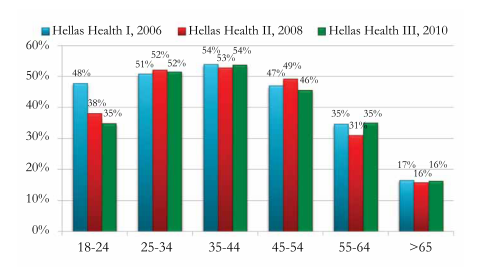 ΑΛΛΑ ΕΥΤΥΧΩΣ
Τα στατιστικά που παραθέσαμε πιο πάνω είναι της περασμένης 5ετίας. Όμως κατά τη διάρκεια της έρευνας μας δημοσιεύτηκαν τα φετινά ποσοστά, τα οποία είναι πολύ πιο αισιόδοξα. Σύμφωνα με αυτά οι καπνιστές στην Ελλάδα είναι πλέον στο 31% του πληθυσμού.
Πιθανές αιτίες για την μείωση του ποσοστού εικάζεται ότι περιλαμβάνουν τις συνέπειες της οικονομικής κρίσης, αλλά κυρίως την ανησυχία για την υγεία τους που εκφράζουν πολλοί καπνιστές.
Σύμφωνα με τον ΠΟΥ οι προειδοποιήσεις στα πακέτα δρουν ως αποτρεπτικός παράγοντας. Το συγκεκριμένο εύρημα επαληθεύθηκε και από τη δική μας έρευνα, όταν η πλειοψηφία των ερωτηθέντων ανέφερε ότι γνώριζε τις ασθένειες για τις οποίες ενοχοποιείται το κάπνισμα από τις προειδοποιήσεις στα πακέτα.
ΓΙΑΤΙ ΑΡΧΙΣΕΣ ΤΟ ΚΑΠΝΙΣΜΑ;                      5 ΛΟΓΟΙ
Ήμουν 15 και κάπνιζαν όλοι οι φίλοι μου
Ανήκω κάπου – βγαίνουμε μαζί για τσιγάρο – μπορώ να έχω τη φωτιά σου;
Γιατί δεν είμαι ξενέρωτος και μαμάκιας σα και σένα
Όλοι καπνίζουν – στο σπίτι μου, σ’ όλες τις cool ταινίες..
Ωχ μωρέ, εμένα ο θείος μου κάπνιζε κι έπινε ως τα 90 και πέθανε επειδή έπεσε στη σκάλα – εξάλλου καπνίζω τα ελαφρά, δε βλάπτουν πολύ
                     http://www.howstuffworks.com/
ΓΙΑΤΙ ΑΡΧΙΣΕΣ ΤΟ ΚΑΠΝΙΣΜΑ;               ΑΛΛΟΙ 5 ΛΟΓΟΙ
Τι να σου πω, δε ξέρω, αλλά στην οικογένεια μου όλοι έχουμε το κόλλημα μας
Δε ξέρω, αλλά μ’ αρέσει η ιδέα – και το κουτί – γενικά μου φαίνεται πολύ ελκυστικό ρε παιδί μου – είμαι καπνίστρια
Γιατί μου κάνει καλό – μου κόβει την όρεξη, μου φτιάχνει τη διάθεση, με χαλαρώνει
Έχεις δει τον Craig να καπνίζει σ’ εκείνη την ταινία που ήταν θεός;
Γιατί άμα δε καπνίσω θα με κλείσουν στο τρελάδικο
                   http://www.howstuffworks.com/
Από τους δέκα λόγους που κυρίως αναφέρονται ως κίνητρα για τους καπνιστές μόνο δύο μπορούν να θεωρηθούν ως σε μικρό βαθμό επηρεασμένοι από λογική σκέψη.
Όλοι οι υπόλοιποι σχετίζονται με υποσυνείδητες επιλογές και κάλυψη συναισθηματικών αναγκών
Sherry McKee, διευθύντρια του Yale Behavioral Pharmacology Lab. 
Οι καπνιστές συνήθως ξεκινάνε στην εφηβεία αρχικά σε κοινωνικές καταστάσεις. Οι περισσότεροι πιστεύουν ότι μπορούν να σταματήσουν οποιαδήποτε στιγμή  θελήσουν και σχεδόν  όλοι ότι δεν θα είναι μακροπρόθεσμοι καπνιστές
 
Jed Rose, διευθυντής the Duke Center for Smoking Cessation 
Εν τέλει θα χάσουν την ικανότητα να επιλέξουν ελεύθερα να καπνίσουν. 30 χρόνια αργότερα είναι σε προγράμματα, απεγνωσμένα προσπαθώντας να σταματήσουν γιατί τώρα δεν μπορούν να περάσουν ούτε μια μέρα χωρίς τσιγάρο
Κατά πόσο συμφωνείτε με τα παρακάτω;
Δε ξέρω τι λένε οι επιστήμονες, εμένα ο θείος μου κάπνιζε κι έπινε όλη του τη ζωή και πέθανε στα 90.    
Σκοπεύω να κόψω το κάπνισμα σύντομα, απλά όχι τώρα αμέσως. 
Δε θέλω να μου μιλάνε συνεχώς για τις συνέπειες του καπνίσματος, δεν ωφελεί σε κάτι, τα ξέρω.
 Εδώ ο κόσμος έχει τα χάλια του, το τσιγαράκι μας τους πειράζει.
Έχουν και οι καπνιστές δικαιώματα, όχι μόνο οι μη-καπνιστές. 
Αισθάνομαι άσχημα που δε μπορώ να το κόψω. 
Αν ήταν τόσο επικίνδυνο το κάπνισμα, θα κάπνιζαν όλοι οι γιατροί;    
Το κράτος δε κάνει τίποτα για την εφαρμογή του αντικαπνιστικού νόμου γιατί το συμφέρει να πεθαίνουν οι καπνιστές και να γλιτώνει τις συντάξεις. 
Αν είναι να με σκοτώσει κάτι, προτιμώ να με σκοτώσει το τσιγάρο που μου αρέσει, παρά τα χημικά και η μόλυνση που μου επιβάλουν.
Στα παραπάνω ερωτήματα, σχεδιασμένα για να ελέγξουν κατά πόσο η στάση των καπνιστών απέναντι στο κάπνισμα και στους περιορισμούς του υπαγορεύεται από τη λογική ή το συναίσθημα, οι απαντήσεις υποδηλώνουν γενικά προσγειωμένη αντιμετώπιση, αλλά 30% - 50% των ερωτηθέντων εκφράζουν ενόχληση και αίσθημα καταδίωξης. Επίσης 40% εκφράζουν δυσπιστία για τους κινδύνους του καπνίσματος και αυξημένη τάση να πιστεύουν τους αστικούς μύθους και τις θεωρίες συνωμοσίας.
Για να κόψει κανείς το κάπνισμα πρέπει

A)Να έχει βοήθεια από ειδικούς
B)Να το πάρει απόφαση
Γ)Να έχει υποστήριξη από τους οικείους και το περιβάλλον του
Να το πάρει απόφαση
             100%
Οι απαντήσεις υποδηλώνουν ότι οι ερωτηθέντες θεωρούν ότι το κάπνισμα δεν είναι οργανικό πρόβλημα ώστε να χρειάζεται βοήθεια ειδικών για τη διακοπή του αν και προηγούμενη απάντηση δείχνει ότι έχουν επίγνωση ότι η νικοτίνη είναι εξαιρετικά εθιστική. 
Όσοι απαντούν ότι έχουν προσπαθήσει να το κόψουν στο παρελθόν αναφέρουν ότι το έκαναν χωρίς καμία βοήθεια.  
Οι ειδικοί ιατροί που συμβουλευθήκαμε στο Σκυλίτσειο Νοσοκομείο ανέφεραν ότι στο Γραφείο Διακοπής Καπνίσματος απευθύνονται ελάχιστοι χρήστες.
Ποια από τα παρακάτω μηνύματα θα σας ωθούσε να κόψετε το κάπνισμα;
1α.  Ο καπνός σκοτώνει τους μισούς χρήστες του, το 50% των οποίων ανάμεσα 35 και 65 ετών. 
1β. Το τσιγάρο σκοτώνει 25% των καπνιστών σε ηλικία που τα παιδιά τους ΚΑΙ τους χρειάζονται περισσότερο ΚΑΙ μπορούν να αντιληφθούν την κατάσταση.

2α. Τι είναι πιο σημαντικό - το παιδί σου ή το τσιγάρο;
2β. Οι έννοιες καπνιστής και γονέας δεν συνάδουν.

2α.  Το τσιγάρο μπορεί να μη σκοτώσει τον καπνιστή, αλλά κάποιον συνάδελφο ή ένα μέλος της οικογενείας του που αναπνέει τον καπνό του. 
2β. Το παθητικό κάπνισμα ευθύνεται για το 3% των θανάτων από καρκίνο του πνεύμονα
Τα παραπάνω ερωτήματα σχεδιάστηκαν επίσης για να ελέγξουν κατά πόσον οι καπνιστές ανταποκρίνονται σε επίκληση στη λογική ή στο συναίσθημα. Οι απαντήσεις υποδεικνύουν ότι άντρες μεγαλύτερης ηλικίας του κλάδου των θετικών επιστημών κυρίως τείνουν προς το ορθολογικό επιχείρημα, αλλά η πλειοψηφία των ερωτηθέντων επέλεξε το συναισθηματικά φορτισμένο μήνυμα.
Το  κάπνισμα αυξάνει 5 φορές τον κίνδυνο εμφάνισης καρκίνου του πνεύμονα. Τι ποσοστό πιθανοτήτων έχει ένας καπνιστής να εμφανίσει καρκίνο του πνεύμονα σε σχέση με έναν μη-καπνιστή;
5%
50%
500%
Ελάχιστοι από τους ερωτηθέντες έδωσαν τη σωστή απάντηση.
Αυτό επιβεβαιώνει την επιστημονική θέση ότι τα άτομα δυσκολεύονται να κατανοήσουν πληροφορίες που εκφράζονται με μαθηματικούς όρους και συνεπώς δεν μπορούν να εκτιμήσουν σωστά τους κινδύνους που ενέχονται σε κάποιες συμπεριφορές υγείας.
http://dupress.com/articles/behavior-change-communications-in-health-care/
Οι διάφοροι κρατικοί φορείς κάνουν προσπάθειες να προωθήσουν ορθές αποφάσεις και συμπεριφορές υγείας αλλά από μόνοι τους δεν μπορούν να εγγυηθούν τα επιθυμητά αποτελέσματα.

Γενικότερα οι γνώσεις που προσφέρουν διάφορες καμπάνιες δεν φέρνουν πάντα τα επιθυμητά αποτελέσματα - μάλιστα κάποιες φορές μπορεί να έχουν αρνητικές επιπτώσεις π.χ. μια καμπάνια η οποία προωθούσε την αποφυγή της χρήσης ναρκωτικών από νέους έφερε ακριβώς τα αντίθετα αποτελέσματα.

 Παρατηρήθηκε ότι τα παιδιά που είχαν ολοκληρώσει το συγκεκριμένο πρόγραμμα έκαναν ευκολότερα χρήση στη ζωή τους από αυτούς που δεν συμμετείχαν σε αυτό.
ΠΩΣ ΑΝΤΙΜΕΤΩΠΙΖΟΝΤΑΙ ΟΙ                    ΕΘΙΣΜΟΙ
Mελέτες δείχνουν ότι όλες οι μορφές θεραπείας φαίνεται να βοηθούν διάφορους ανθρώπους που αντιμετωπίζουν διάφορα προβλήματα, αλλά είναι δύσκολο να κατανοηθεί το γιατί. Δεν υπάρχει κάποια θεωρία που να μπορεί να καλύψει όλες τις υπόλοιπες και να εξηγήσει πώς οι άνθρωποι καταφέρνουν να αλλάξουν τη συμπεριφορά τους.
ΤΟ ΔΙΑΘΕΩΡΗΤΙΚΟ ΜΟΝΤΕΛΟ                                     (ΤΤΜ)
Η ανακάλυψη των κοινών σταδίων και διαδικασιών στον τρόπο που κάποιοι άνθρωποι επιτυγχάνουν να ξεπεράσουν τους εθισμούς τους αρχικά προέκυψε από σε βάθος συνεντεύξεις με άτομα που κατάφεραν να αντιμετωπίσουν τον εθισμό τους στη νικοτίνη
Το διαθεωρητικό μοντέλο είναι ένα μοντέλο που πραγματεύεται την αλλαγή της συμπεριφοράς. 
Έχει αποτελέσει τη βάση για την κατασκευή αποτελεσματικών παρεμβάσεων για την προώθηση την αλλαγής των συμπεριφορών υγείας (διακοπή των επικίνδυνων και υιοθέτηση προστατευτικών συμπεριφορών). Περιγράφει πώς οι άνθρωποι τροποποιούν μία προβληματική συμπεριφορά ή υιοθετούν μία θετική συμπεριφορά.
ΤΑ ΣΤΑΔΙΑ
ΣΤΑΔΙΟ 4: ΔΡΑΣΗ
Έχει αναλάβει στέρεα βήματα για να αντιμετωπίσει το πρόβλημα, αλλά η αλλαγή δεν έχει συνέπεια ακόμη

ΣΤΑΔΙΟ 5: ΔΙΑΤΗΡΗΣΗ
Γενικά έχει απαλλαγή από την προβληματική συμπεριφορά
Έχει υιοθετήσει την υγιή συμπεριφορά
Μπορεί να υποτροπιάσει, αλλά αποδέχεται και δεσμεύεται στη νέα συμπεριφορά ως μέρος της καθημερινότητας και της ζωής

ΣΤΑΔΙΟ 6: ΤΕΡΜΑΤΙΣΜΟΣ
Δεν έχει επιστρέψει στην προηγούμενη συμπεριφορά
ΠΗΓΕΣ
http://edition.cnn.com/2014/01/11/health/still-smoking/ 
http://health.howstuffworks.com/wellness/smoking-cessation/10-reasons-people-start-smoking.htm#page=0 
https://www.youtube.com/watch?v=azrE6CWUSLAhttp://www.bodyforwife.com/to-epiphany-and-beyond-finding-your-why-of-weight-loss/ 
http://www.iflscience.com/health-and-medicine/ten-myths-about-smoking-will-not-die
 http://dupress.com/articles/behavior-change-communications-in-health-care/
http://www.who.int/fctc/reporting/party_reports/greece_annex1_the_greek_tobacco_epidemic_2011.pdf
ww.who.int/en/